CARDIAC CHANNELOPATHIES
Dr Nijin Jose
 SR Cardiology
Calicut Medical College
References
BRAUNWALD’S HEART DISEASE A TEXTBOOK OF CARDIOVASCULAR MEDICINE, 12th edi
CLINICAL ARRHYTHMOLOGY AND ELECTROPHYSIOLOGY A COMPANION TO BRAUNWALD’S HEART DISEASE, 3rd edi
2017 AHA/ACC/HRS Guideline for Management of Patients With Ventricular Arrhythmias and the Prevention of Sudden Cardiac Death
Uptodate
An Update on Channelopathies From Mechanisms to Management Gregory Webster, MD; Charles I. Berul, MD. Circulation. 2013;127:126-140.
Prevalence and Prognostic Role of Various Conduction Disturbances in Patients With the Brugada Syndrome Philippe Maury, Am J Cardiol. 2013;112:1384–1389. doi: 10.1016/j.amjcard.2013.06.033.
Pharmacological treatment of congenital LOTS
Calcium channel blocker
Amiodarone
Beta blocker
Procainamide
ERS with high risk for arrhythmias
Type 1
Type 2
Type 3
Drug to be avoided in brugada syn
Quinidine
Amiodarone
Procainamide
Cardiac sodium channel overlap syndrome—doesnot include
LQTS
Brugada syn
Sinus node dysfunction
Progressive cardiac conduction disorder
Phase 0 of action potential –predominant current
Na into cytoplasm
Na out of cytoplasm
K into cell
K out of cell
Predominant channel maintaining resting membrane potential
NaK ATPase
slowly activating delayed rectifier cardiac potassium channel (I Ks)
rapid delayed rectifier potassium channel (I Kr)
Funny current (I f)
Arrhythmogenic disease due a genetic abnormality that results in dysfunction of a cardiac ion channel

Also known as inherited arrhythmogenic diseases (IADs).
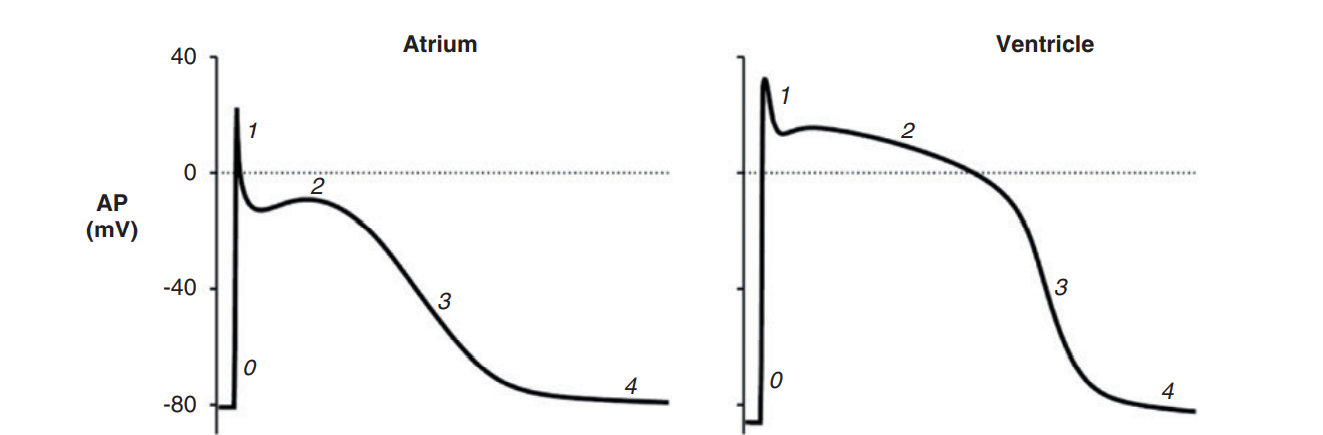 Phases of action potential
Phase 0/depolarization--Fast Na channel—Na into cytoplasm
Phase 1 / initial repolarization--K to outside
Phase 2 / plateau--Calcium influx and K efflux
Phase 3 / late repolarization-- K efflux, Cal influx stops
Phase 4 / resting potential—NaK ATPase (2 K in for 3 Na out), Na Ca exchanger (3 Na in for 1 cal out )
Sodium channelopathies
Long QT syndrome
Brugada syndrome
Early repolarization syndrome
Progressive cardiac conduction disease
Congenital sick sinus syndrome
Atrial stand still
Familial AF
Dilated cardiomyopathy
Sudden infant death syndrome
Potassium channelopathy
Long qt syndrome
Andersen tawil syndrome
Brugada syndrome
Short QT syndrome
Early repolarization syndrome
Catecholaminergic polymorphic VT
Familial atrial fibrillation
Channelopathies in calcium regulation
Long Qt syndrome
Timothy syndrome
Triadin knockout syndrome
Brugada syndrome
Short qt syndrome
Early repolarization syndrome
Catecholinergic polymorphic ventricular tachycardia
Idiopathic ventricular fibrillation
Long QT syndrome
Long QT Syndrome
characterized by delayed repolarization of ventricular myocardium resulting in heart rate corrected QT (QTc) prolongation > 480ms – increased risk of –
Syncope
Seizures
Sudden cardiac death
--------------------------- in a setting of structurally normal heart
Inheritance
Autosomal dominant –most common
Autosomal recessive -- Jervell and Lange Nielsen syndrome


Incidence 1 in 2500
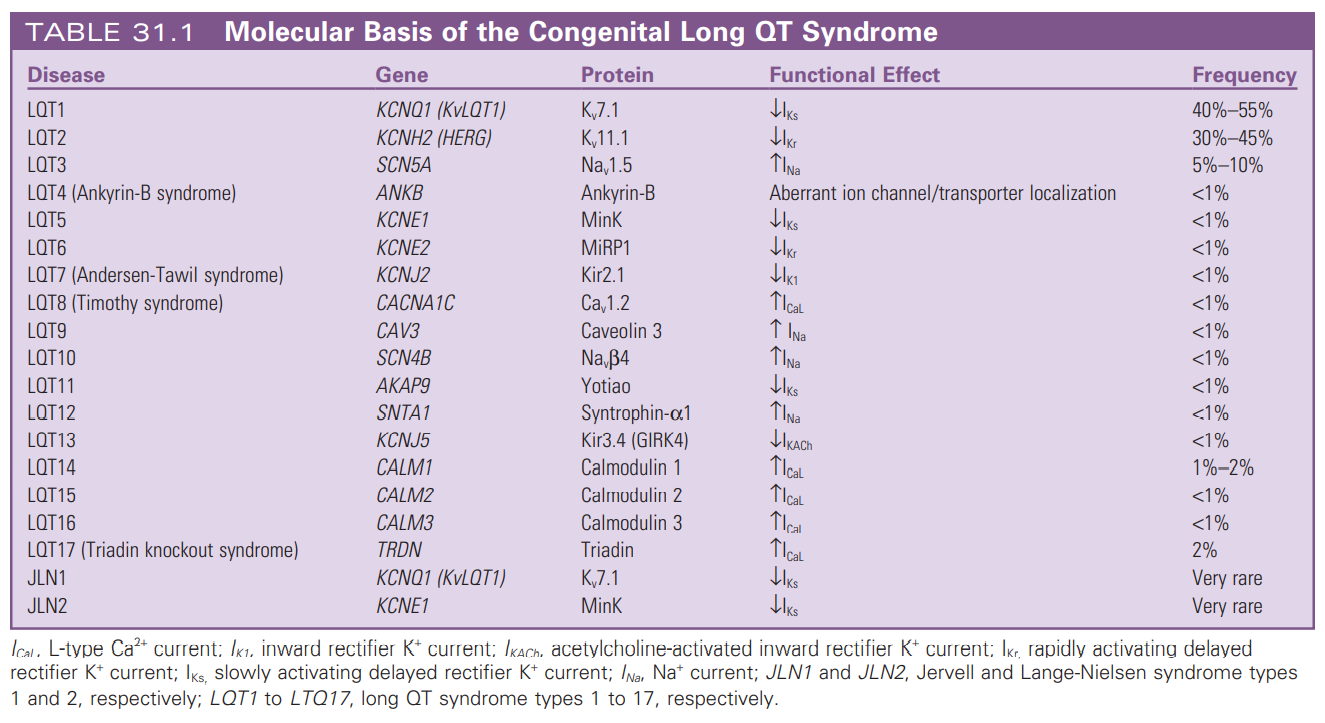 Potassium Channel LQTS
Potassium channel derangements account for	majority of LQTS cases : Long QT 1, 2, 5, 6, 7 and 13.

IKs : slowly activating delayed rectifier cardiac potassium channel
 subunit is encoded by KCNQ1
β subunit	is encoded by KCNE1
Loss of function mutation result in LQT 1 and LQT 5

Ikr : rapid delayed rectifier potassium channel
 subunit	encoded by KCNH2
β subunit	encoded by KCNE2
Loss of function mutation result in LQT 2 and LQT 6.
: another inwardly rectifying K+ channel
encoded by gene KCNJ2
Loss of function mutation result in LQT 7 (Tawil-Anderson syn)
IKI
KCNJ5 mutation which is a loss-of-function mutation in an inwardly rectifying potassium channel result in LQT 13
Sodium channel LQTS
 subunit of sodium channel is encoded by SCN5A	and	β subunit
encoded by SCN4B.

Gain of function mutations in SCN5A produce LQT3.

Mutations in SCN4B	produce	LQT10.
Molecular basis for long QT syndrome
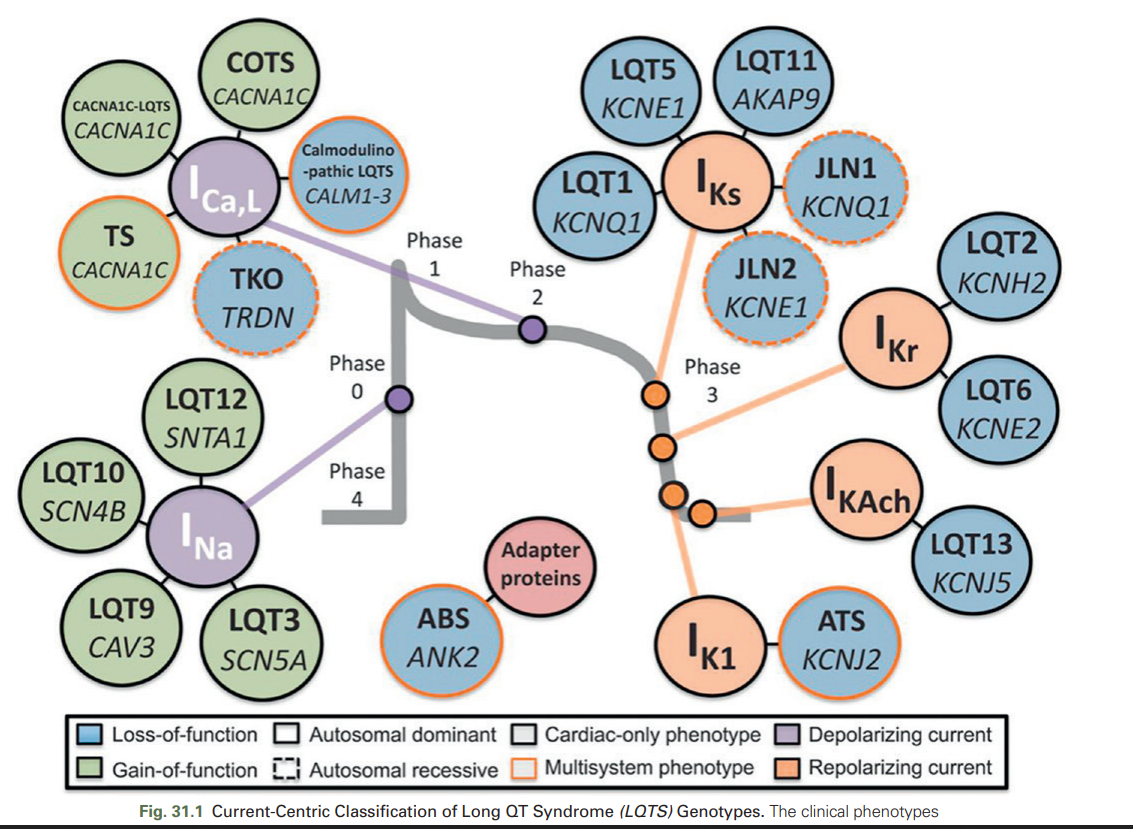 Topol EJ, Califf RM et al
Pathophysiology of LQTS
Prolonged	repolarization results fm	net reduction in outward current, due to	↑ in inward Na + or Ca +	current,	↓ in outward K+ current or both	resulting in long QT interval.

Fast heart rate preceding TdP in LQT1	postulate delayed afterdepolarizations (DADs) as its arrthymogenic mechanism.
Increased Ca+	loading in parallel with QT prolongation, facilitate DADs and DAD-dependent TdP.

Pause-dependent TdP is triggered by early afterdepolarizations
(EADs).
Pause leads to enhanced Ca+ release from intracellular	stores and
activate Ca+ dependent transmembrane currents.
Initiation of arrhythmia in LQTS
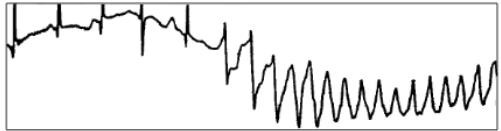 Non-pause dependent torsade de pointes

Mainly in LQT1
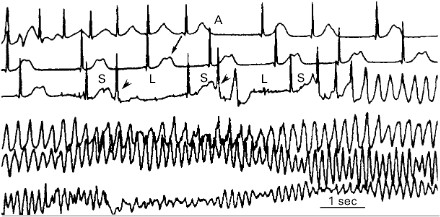 Pause dependent torsade de pointes

Mainly in LQT2
Clinical features
May be asymptomatic
Symptomatic pts present with palpitations, presyncope, syncope or cardiac arrest.
	Neuronal deafness is associated with Jervell and Lange-Nielsen syndrome

In a study on 287 pts , 61% were symptomatic	: 9% presented with a cardiac arrest, 26% with syncope ,10% with seizures , 6% had presyncore or palpitation

67% had symptoms related to exercise, 18% had	symptoms during exercise and with emotion, 7% with emotion alone, 3% with loud noise and exercise	and 2% with  anesthesia.

A Garson, M Dick et al Circulation. 1993;87:1866-1872
Triggers of arrhythmia
Triggers	include exercise, noise, emotion, sudden wakening from
sleep by noise , swimming or diving.
Swimming and exertion-induced cardiac events are strongly associated with LQT1.
Auditory	triggers and events
during	postpartum period occur in pts with LQT2.
	Events occurring during periods of sleep or rest are most common in
LQT3.
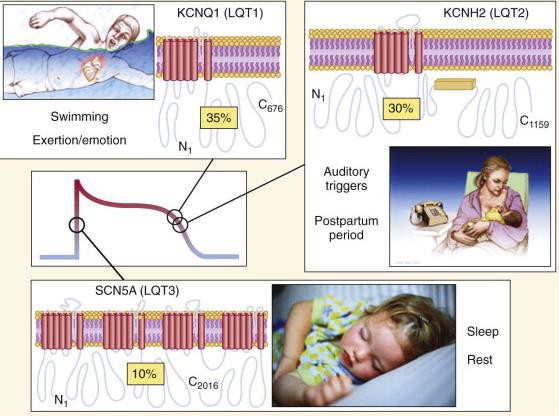 Jervell and Lange-Nielsen syndrome
Autosomal recessive variant of long QT syndrome.
Due to homozygous or compound heterozygous mutations on either the KCNQ1 or KCNE1 genes.
Pts also suffer from congenital deafness.
Most severe of	major variants of LQTS.
90% have cardiac events, 50% become symptomatic by
age of 3 yrs and their average QTc is markedly prolonged (557± 65 ms)
ECG in LQTS
QTc values exceeding 440 ms (in males) and 460 ms (in females) are considered abnormal .
LQT1 is associated with a broad-based T wave.
LQT2 with low-amplitude notched or
biphasic T wave.
LQT3 with long isoelectric segment followed by a narrow-based T wave.
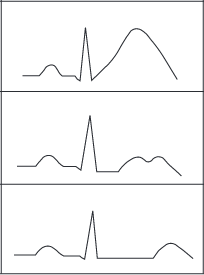 Clinical features of LQTS
LQTS : Diagnostic Criteria
Score

≤1 point: low probability

1.5–3 points: intermediate probability

≥3.5 points: high probability.
Schwartz et al
Circ Arrhythm Electrophysiol. 2012;
Risk stratification
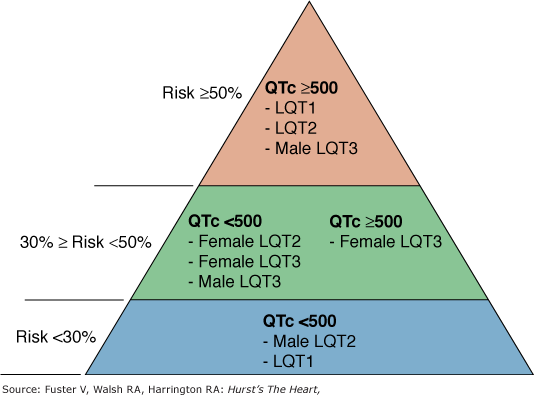 Risk of a 1st cardiac event in pts younger than 40 years of age in the absence of any LQTS active treatment
Treatment
All LQTS pts with h/o syncope and asymptomatic individuals with definite QT prolongation should be treated withβ-blockers
Drugs used are	Propranolol ( 2-4 mg/kg/d),
Nadolol	(1-2.5 mg/kg/d)
Metoprolol	(2-4 mg/kg/d)
Dose titration done with a target of 25% to 35% reduction of maximal heart rate attained on therapy.
Left Cardiac Sympathetic Denervation	may be considered in
symptomatic patients even after betablocker therapy.
Treatment
ICD implantation along with	β -blockers is recommended for LQTS patients with previous cardiac arrest or who are experiencing syncope and/or VT while receiving beta blockers.
Permanent pacing is indicated for sustained pause-dependent VT, with or without QT prolongation.
Avoid competitive sports, QT-prolonging drugs	and lowered K+
levels .
β-blocker therapy in LQTS
β-blocker therapy  results in 42% to 78% reduction of aborted cardiac arrest or sudden cardiac death.


β-blocker  is most efficacious in LQT1 and less effective in LQT3.
In LQT3, combination of mexiletine with a noncardioselective β- blocker (propranolol ) is used .
Brugada syndrome
Spontaneous / class 1 anti arrhythmic provoked 
coved type ST segment elevation >/= 2 mm followed by a negative T wave of  >/= 1 mm 
In right precordial leads (V1-V2) on ECG 
increased risk of SCD during rest, sleep or febrile episode


 right ventricular outflow tract epicardium structural abnormality
Genetic basis
AD with incomplete penetrance and variable expressivity
Genes Involved in Brugada
Pathophysiology
Increased outward shift in current during early phase of action potential in RVOT 
Decreased I Na, I CaL
Increased I to (transient outward K current)
Repolarization hypothesis
difference in distribution of I to current (RV >LV, epicardium > endocardium)
Transmural voltage gradient during early repolarization in ventricle J wave / j point elevation
Na channel malfunction—accentuates notch produced by I to partial or complete loss of AP dome premature repolarization and shortening of AP duration
These changes are more in RVOT epicardium J point elevation, slurring of terminal QRS, mild ST segment elevation
Further increase in net repolarization current  complete loss of AP dome in RVOT epicardium epicardial repolarization precedes endocardial repolarization
Transmural dispersion of repolarization—reentrant excitation waves between endocardium and epicardium polymorphic VT/VF
Common in southeast Asia
AD with incomplete penetration
M:F—8:1
Age of onset of symptoms—3rd-4th decade
Clinical features
Asymptomatic 60%
Syncope –33%
Supraventricular arrhythmias (20%)—mainly AF 10-20%, AVNRT, WPW syndrome
Cardiac arrest secondary to polymorphic VT/VF--<10%

Rare 
Sinus node dysfunction
AV conduction abnormalities and interventricular conduction blocks—SCN5 mutation
Triggers
Sleep -- early morning
Large meals—gastric distention
Alcohol
Cocaine toxicity
Drugs
Fever
Ecg
Other ECG findings
QT prolongation especially in right precordial leads
QRS fragmentation—multiple small spikes within the QRS complex—40% cases
Seen in 85% case with history of VF episode
Multiple breaks are due to arrhythmogenic substrates
3. PR prolongation
Drug challenge
Done in pts with resting ECG type 2 or 3 Brugada pattern and having family h/o sudden cardiac death at < 45 yrs and/or a family h/o type 1 Brugada pattern  ECG
Drugs used
Flecainide	: 2 mg/kg over 10 min iv or 400 mg PO
Procainamide : 10 mg/kg over 10 min iv Ajmaline	: 1 mg/kg over five minutes iv Pilsicainide	: 1 mg/kg over 10 minutes iv
Drug challenge
Indications for termination of the drug challenge include:
Development of a diagnostic type 1 Brugada	pattern
≥2 mm increase in ST segment elevation in pts with type 2 Brugada ECG pattern
Development of ventricular premature beats or other arrhythmias
Widening of the QRS ≥30 percent above baseline
Causes of Brugada like pattern
Brugada : Diagnostic criteria
Appearance of type 1 ST segment elevation (coved type) in > 1	rt precordial lead (V1 - V3) in the presence or absence of a sodium channel blocker, plus at least one of the following:
Documented ventricular fibrillation.
Polymorphic ventricular tachycardia (VT).
Family h/o sudden cardiac death at less than 45 years of age.
Family h/o of type 1 Brugada pattern ECG changes.
Inducible VT during electrophysiology study.
Unexplained syncope.
Nocturnal agonal respiration .

Type 2 and type 3 ECG are not diagnostic of Brugada syndrome

Second Consensus Conference : Europeon Heart Rhythm Society
Treatment
ICD
Pharmacological treatment
Quinidine  1 to 1.5 g/day of quinidine sulfate or 600 to 900 mg/day of hydroquinidine
Amiodarone 400mg BD or TID x 1-2 weeks 200mg /day
Aggressive treatment of fever
Participation in sports-
Asymptomatic—no restriction
History of symptoms, at present asymptomatic for 3 months on treatment—no restriction
Avoid dehydration and hyperthermia
Short QT syndrome
Ultrashort QT (<320ms) with peaked T waves in precordial leads often with early repolarization changes
Short QT <320ms, paroxysmal AF, syncope and increased risk of SCD

Syncope and cardiac arrest during rest or sleep
Pathophysiology
Difference in shortening of action potential across thickness of myocardium—more shortened in epicardium and endocardium—increased risk of re-entry circuit in atrium and ventricle
Incidence
M:W 3:1--Risk of cardiac arrest M=F
Age of presentation—infancy to elderly
Mean age==20-30yrs
Cardiac arrest incidence—
1st peak—1st year of life
2nd peak—20-40yrs
Family history of SQTS / SCD 72%
Clinical features-
Cardiac arrest 33%
AF 30%
Syncope 14%

Event during sleep / rest
ECG
QT <320 (QTc <340)
Tall peaked T waves with short / absent ST segment
T is symmetric in SQT1
T is asymmetric in SQT2-4
T is inverted in SQT2
BrS like ST elevation in V1V2—SQT-5
Gallob score
probablity
=/> 4—high
3—intermediate
</= low
Treatment
Treatment
Disopyramide and amiodarone has shown to increase QT

Universal restriction from competitive sports
Catecholaminergic polymorphic ventricular tachycardia
Calcium and pathogenesis of CPVT
Calcium induced calcium release
Systole
Calcium influx into cell via L type calcium channel during Action potential plateau trigger more massive Calcium release from Sarcoplasmic reticulum into cytosol via RYR2  Increased cytosolic calcium calcium binds to troponin C  contraction
Diastole
Calcium in cystole pumped into Sacroplasmic reticulum by sarcoplasmic / endoplasmic reticulum calcium ATPase—controlled by phosphoprotein phospholamban
Small amount of calcium out of cell by Na Cal exchange
RYR-2 mutation—diastolic calcium leak into cystole during diastole
Calsequestrin—Ca storage protein into Sarcoplasmic reticulum binds to calcium during diastole—calsequestrin mutation – spontenous calcium release during diastole
Calmodulin—bind to RYR2 -- mutation causes –excessive calcium release via RYR2 
increased cytosolic calcium—activation of Na Ca exchange net inward current (transient inward current)  depolarization
beta adrenergic stimulation—
increased calcium into cell via L type Calcium
increased storage of Calcium into sarcoplasmic reticulum
Highly malignant inherited arrhythmia characterized by exercise or stress induced polymorphic / bidirectional VT
1:10000
Exercise induced syncope / sudden death in otherwise structurally normal heart 
ECG at rest—bradycardia and subtle U waves
Exercise stress test / catecholamine provocation test—bidirectional VT – more specific
More sensitive—exercise induced premature ventricular complexes in bigeminity
Age of first presentation infancy-40yrs
Positive family history of SCD 1/3rd
Progressive worsening of arrhythmia with increasing exercise workload
SR rate 110-130 monophorphic VPC polymorphic VPC bigeminity, couplets non sustained Vt- bidirectional VT polymorphic VT VF


Disappearance in the first minute of recovery
Treatment
Beta blockers
Further episodes on maximum tolerated betablockers flecainamide / verapamil added +/- ICD
Catheter ablation
Left cervicothoracic sympathectomy—T1-T4 succus rate 90%--> indication—after adequate pharmacotherapy
Participation in sport – not allowed
Early repolarization syndrome
J point elevation >/= 1mm above baseline1 manifests as—
QRS slurring at the transition of the QRS to the ST segment1
Notching – a positive deflection inscribed on terminal S wave1
ST segment elevation with upper concavity and prominent T waves in >/= 2 contigous leads1


Incidence 1-13%1
Common in—
children and young adults
African American and south east Asian
Men
Atheletes—due to increased vascular tone
Ito channel more common in ventricular epicardium than endocardium epicardial action potential when compared to endocardial action potential—
Shorter duration
Prominent phase 1 notch
Spike and dome morphology
This voltage gradient between epicardium and endocardium leads to normal J wave in ECG

Increased J wave / ST elevation due to net outward shift of current—
Increased outward K current—Ito, Ikr, Iks, Kach, Katp
Decreased inward current—Ina, I CaL
J wave in EPS increases markedly just before arrhythmogenic event (hallmark of disease)

increased outward shift in current—partial or complete loss the dome of AP in epicardium loss of activation of I CaL dome of AP propagates from region where it is present (mid myocardium and endocardium)  to region where it is absent (epicardium)leads to phase 2 re-entry 
short coupled PVCs—falling on descending limb of T wave (R on T phenomenon) trigger transmural re-entry and polymorphic VT/ VF
J wave can be increase in hypothermia—hence arrhythmogenicity increases in hypothermia
Clinical features
Asymptomatic
Idiopathic VF
Ecg
QRS ST segment elevation >/= 0.1mV in =/> 2 contigous inferolateral leads (1, 2, 3, avL, avF, V4-V6)

Types of J point elevation
Slurring—smooth transition
Notching—positive deflection in S wave

ST segment after J point-- types
ER with horizontal ST segment
ER with descending ST segment
ER with ascending ST segment—upsloping ST segment
Types of ERS according to risk of arrhythmias
2017 AHA/ACA guidelines
Idiopathic ventricular fibrillation
Resuscitated cardiac arrest victim with documented VF in whom cardiac, respiratory, metabolic and toxicological etiologies has been excluded
Diagnosis of exclusion



Genetics
DPP6—dipeptidyl peptidase 6 – age of onset 20-60—autosomal dominant
CALM1—calmodulin
RYR2—ryanodine receptor
Pathophysiology 
Short coupled interval (R on T phenomenon) originating from RVOT or HIS purkinjee system—Phase 2 re-entery  ventricular fibrillation
Clinical features
Age of presentation 35-45 yrs
2/3 men
Positive family history in 20%
Cardiac arrest > syncope
Occurs mainly in sleep and at increased vagal tone—2 peaks—early morning and late evening
Electrical storm—10% cases
ECG 
most common normal ECG
J point elevation just before VF—then J point elevation normalizes
Principles of management
Quinidine 
Beta agonists
Amiodarone – limited efficiency
Not beneficial beta blockers, lidocaine, mexilectine, verapamil
Control of VF
Increase HR to 120—by isoproterenol infusion
Deep sedation
Prophylaxis ICD – who had prior cardiac arrest
Catheter ablation—monomorphic PVCs

Restricted from sports
2017 AHA/ASA guideline
Andersen Tawil syndrome
Incidence <1 in 10 lakh
Autosomal dominant
Clinical triad
Periodic paralysis
Frequent ventricular ectopy/ arrhythmias
Variable developmental abnormalities Micrognathia, Low set ears, Widely spaced eyes, Clinodactyly

Has normal QT interval
Typical ATS-- >2 ATS features
Atypical ATS—only1 ATS feature—cardiac manifestations only
Genetics
Loss of function mutation of KCN J2 Kir2.1—causes inward rectifying cardiac IKi
2 membrane spanning repeat K channel alpha subunit
ECG abnormality
Ventricular bigeminity
Polymorphic VT
Bidirectional VT

life time risk of SCA/ SCD—9.3%
Ankyrin B syndrome / sick sinus syndrome with bradycardia
ANK-2 gene—encodes ankyrin B protein
anchors various protein into cytoskeleton
Cardiac arrhythmias
Atrial arrhythmias—AF, sinus bradycardia
Modest QTc prolongation
Catecholamine induced ventricular arrhythmias
High risk of SCD
Sinus node dysfunction
Delayed cardiac conduction block
Drug induced long QT syndrome
Exercise induced VT
Timothy syndrome
Very rare multisystem highly lethal arrhythmic disorder associated with cardiac and extracardiac manifestations
Cardiac manifestation—
fetal bradycardia
extreme prolongation of QT >500msec often with microscopic T wave alternans
2:1 atrioventricular block at birth
Congenital heart defects or cardiomyopathy

Death before attaining puberty
Extracardiac manifestations—
Syndactyly—webbing of the toes and fingers
Dysmorphic facial features
Abnormal dentition
Immune deficiency 
Severe hypoglycemia
Developmental delay including autism
Genetic basis
CACN A1C—gain of function mutation 
 cardiac L-type calcium channel
Triadin knockout syndrome
abnormal functioning of RYR2, L type calcium channel calcium overload in sarcoplasmic reticulum
Autosomal recessive
Presents during childhood
AssociationsProximal skeletal myopathy
Transient / consistent QT prolongation with extensive precordial (V1-V6) T inversions

severe and refractory exercise induced ventricular arrhythmia
Idiopathic SSS
Sinus node dysfunction without identifiable cardiac abnormalities
Clinical features
Inappropriate bradycardia1,2
Sinus arrest1,2
Atrial stand still1,2
Tachycardia-bradycardia syndrome
Chronotrophic incompetence
Sinoatrial blocks2
InheritanceAutosomal dominant with reduced penetrance
Recessive form with complete penetrance
Genetic mutations
SCN 5A1,2—non functional sodium channel
HCN 4—If / funny or pacemaker current defect
ANK2 mutation—defect in ankyrin B
MYH6—codes for alpha heavy chain 6 subunit of cardiac myosin
Mechanisms
Reduced peak INa density2
Slow recovery from action potential2

Leads to—reduced automaticity, decreased excitability and conduction slowing / blocks2
Cardiac sodium channel overlap syndrome
Loss of function SCN5A
brugada syndrome +
sinus node dysfunction +
 progressive cardiac conduction disorder
Pharmacological treatment of congenital LOTS
Calcium channel blocker
Amiodarone
Beta blocker
Procainamide
ERS with high risk for arrhythmias
Type 1
Type 2
Type 3
Drug to be avoided in brugada syn
Quinidine
Amiodarone
Procainamide
Cardiac sodium channel overlap syndrome—doesnot include
LQTS
Brugada syn
Sinus node dysfunction
Progressive cardiac conduction disorder
Phase 0 of action potential –predominant current
Na into cytoplasm
Na out of cytoplasm
K into cell
K out of cell
Predominant channel maintaining resting membrane potential
NaK ATPase
slowly activating delayed rectifier cardiac potassium channel (I Ks)
rapid delayed rectifier potassium channel (I Kr)
Funny current (I f)
Thank you